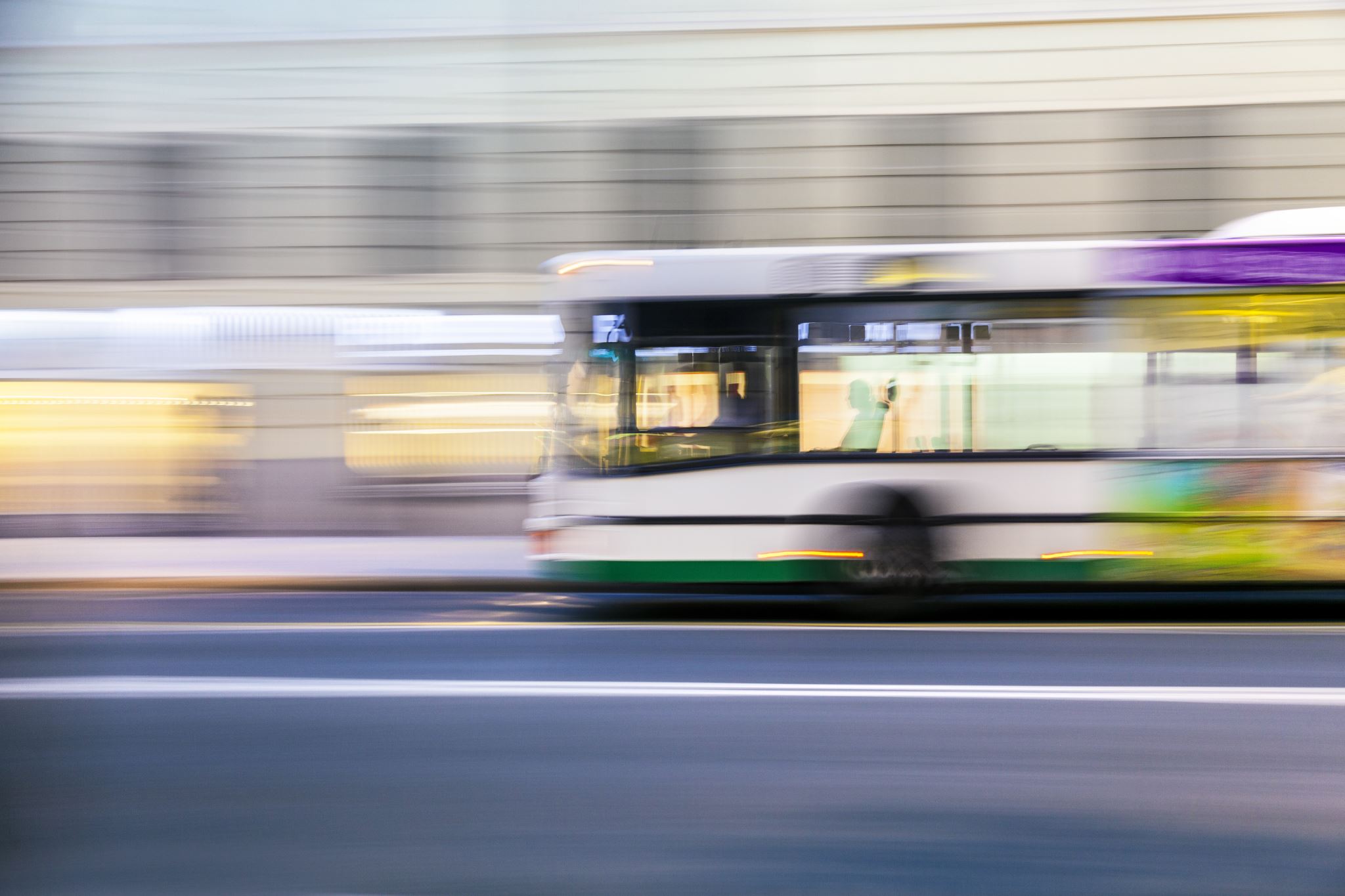 Did You Know : รู้หรือไม่ ระบบอาณัติสัญญาณ ในระบบขนส่งทางรางคืออะไร มีองค์ประกอบอะไรบ้าง?
by metha kerdkeaw
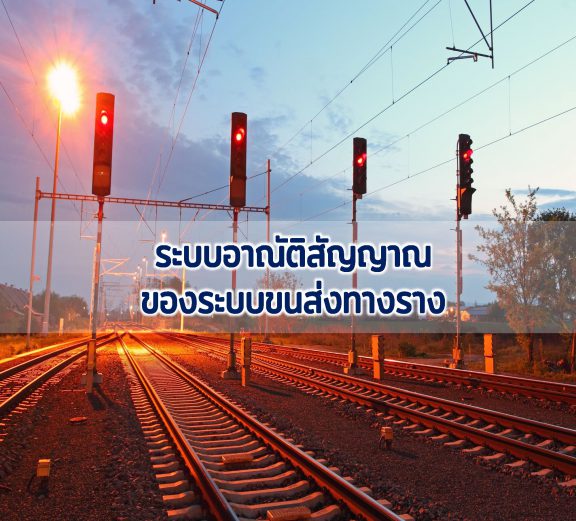 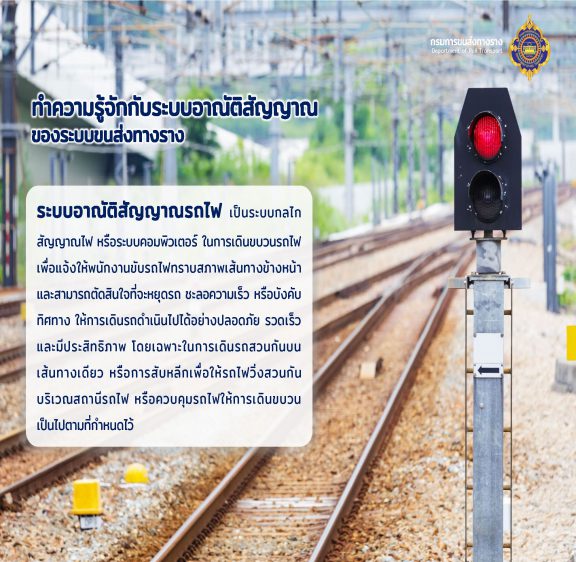 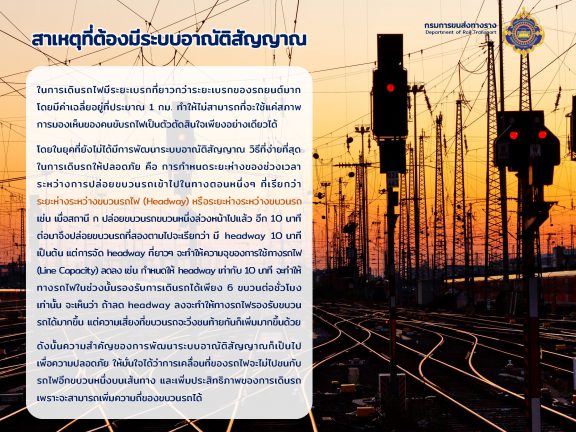 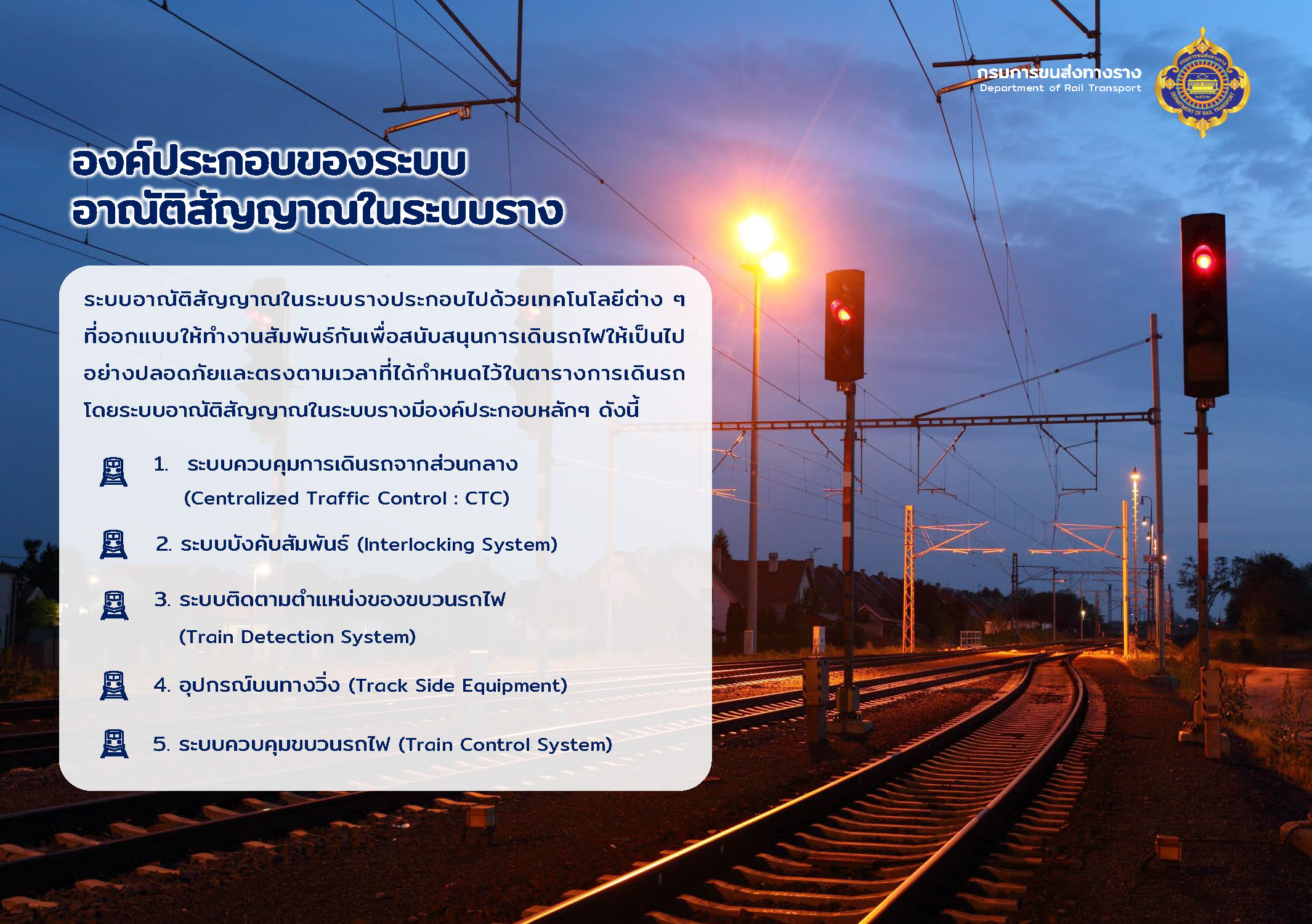 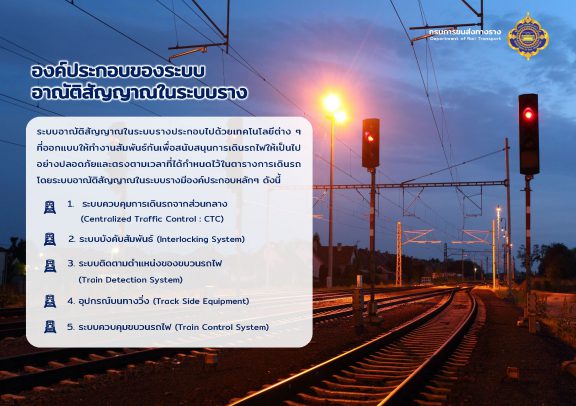 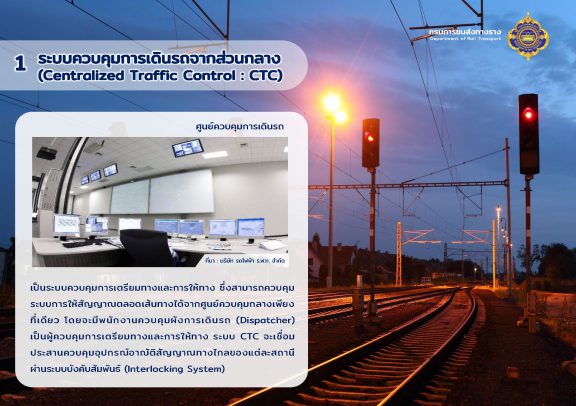 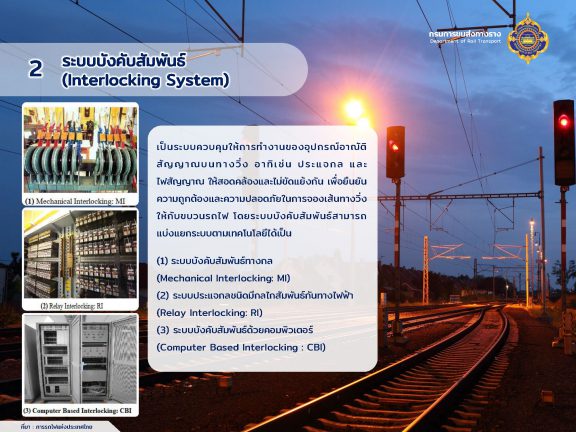 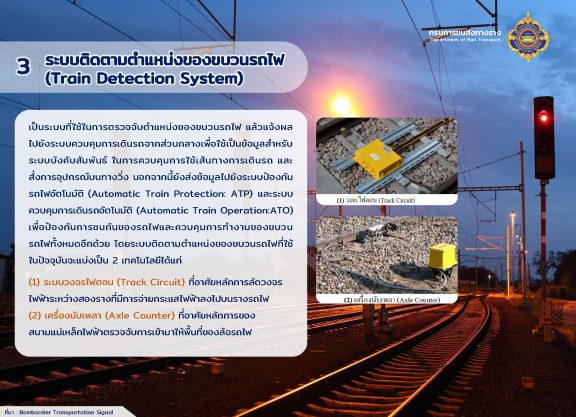 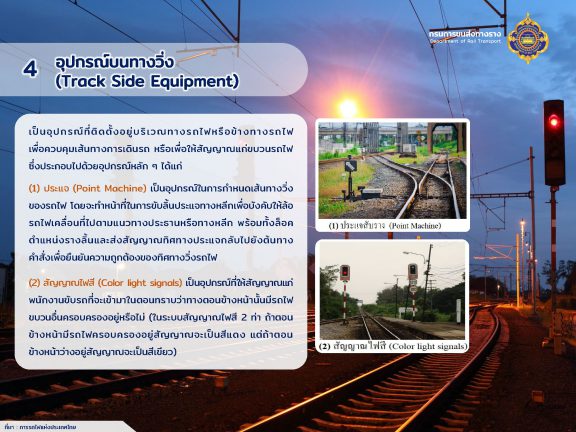 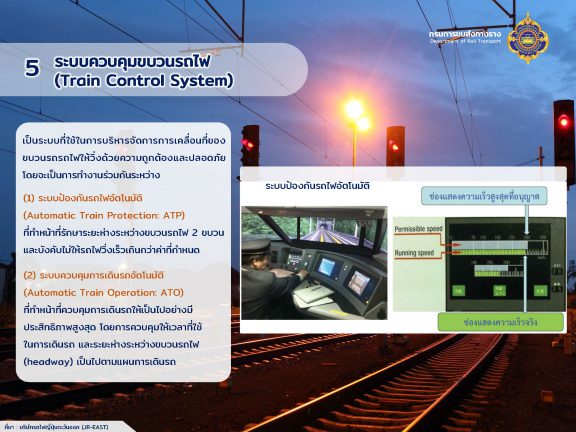